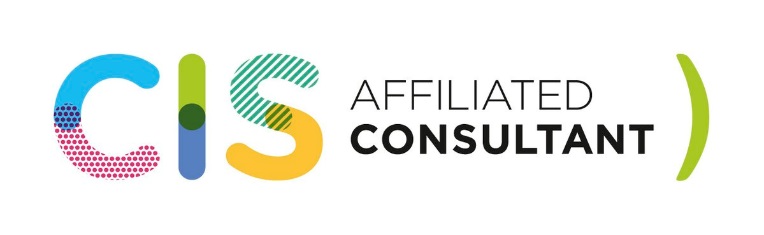 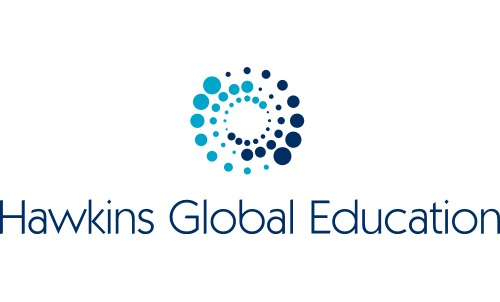 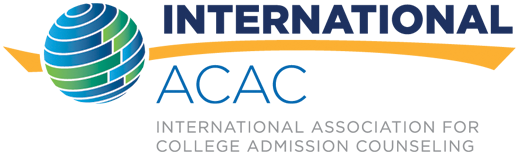 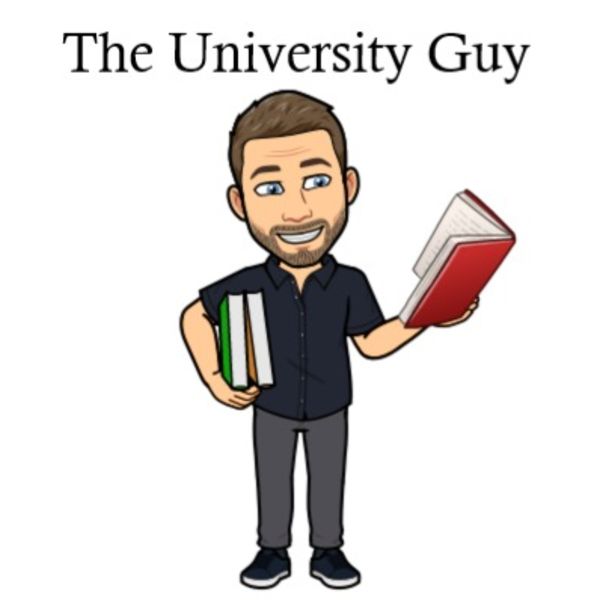 David Hawkins
International University Applications
Background
2007-2014:	Taunton School, Somerset, UK
History Teacher
Boarding Tutor
Head of Careers

2014-2016:	International School of Brussels, Belgium
Head of College and Careers Counselling

Professional Memberships:
International Association for College Admissions Counseling
Council of International Schools, Affiliated Consultant
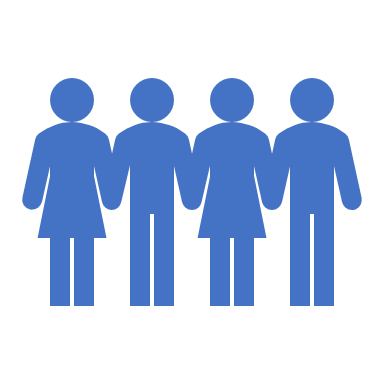 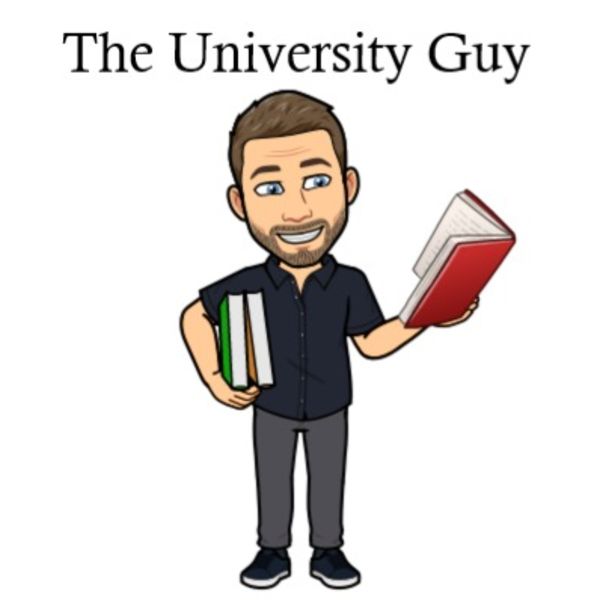 I work as an independent advisor. I am contracted by families in the UK and internationally to add bespoke, individual and comprehensive guidance and support with university applications to the help students receive from their schools, for applications to:
The UK
The USA
Canada
Europe
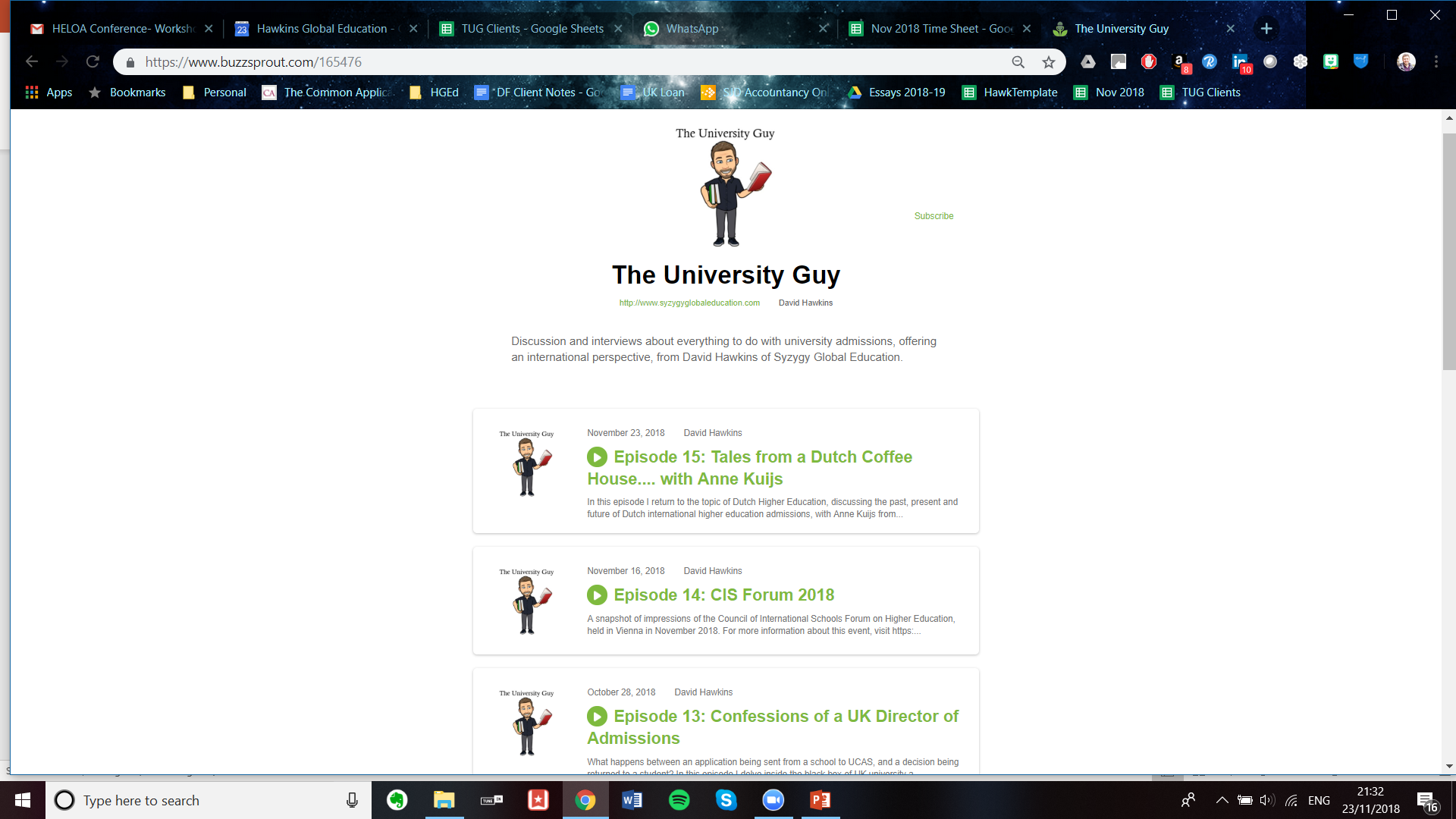 http://tiny.cc/uniguypod
A selection of places our students gained offers
Why might students use an independent counsellor?
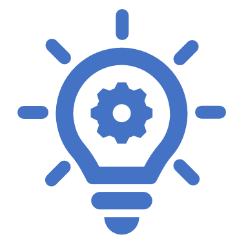 We make the process of applying to university less stressful by providing clear targets, an overarching strategy, honesty about likely outcomes, and by ensuring students know exactly what needs to be done and when;
We are accredited by outside organisations with codes of practice and do not take commission from universities for placing students; we advise on the ‘whole market’.
We have strong relationships with university admissions officers at a wide range of universities, making the process as smooth as possible;
We understand that students will be applying to universities while doing other things as well, and will help them balance all of their commitments;
We can assist with applications to many different parts of the world in addition to Europe, such as the U.S., U.K., and Canada.
CIS Affiliated Consultants
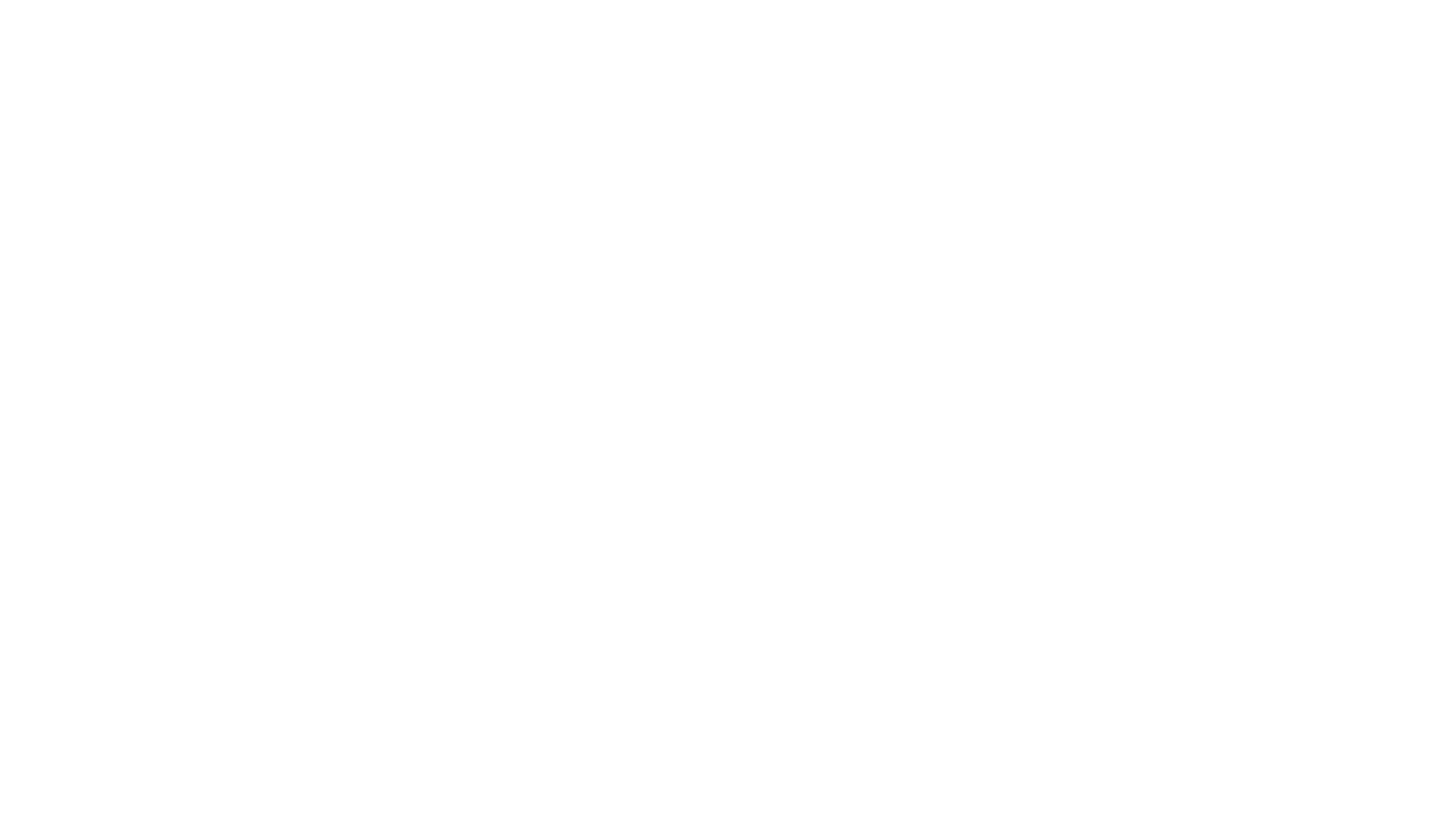 Why Study Abroad?
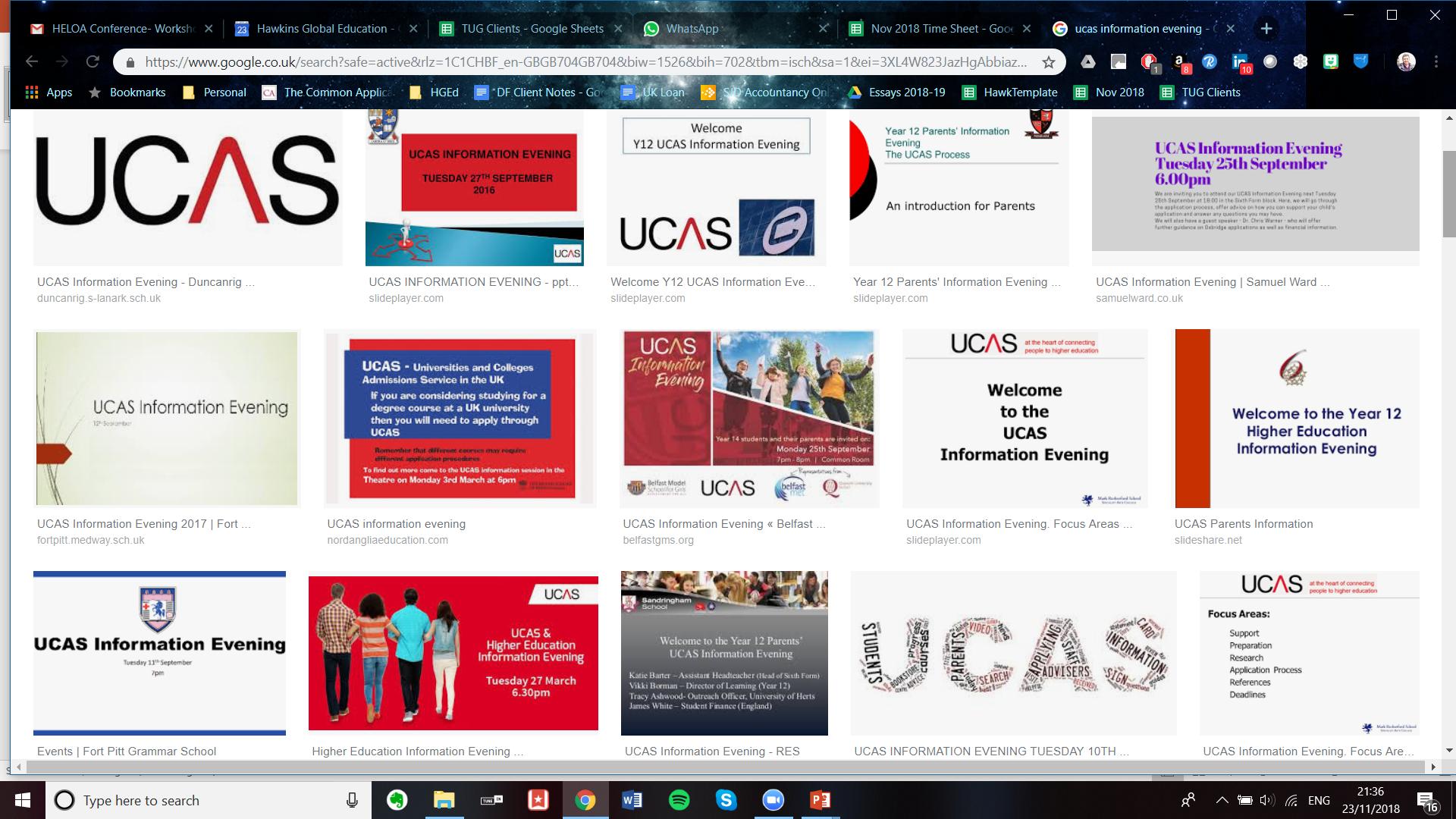 “In this talk, we are going to hear about how to apply to university.”
“In this talk, we are going to hear about how to apply to university in the UK.”
Forget the UK model
Why the UK is different….
For example, the USA as a different model:
The Liberal Arts model explained…
UK degree
Set menu & final assessment
Liberal Arts degree
Buffet style & continuous assessment
A different way of applying: the USA
MIT
Brown
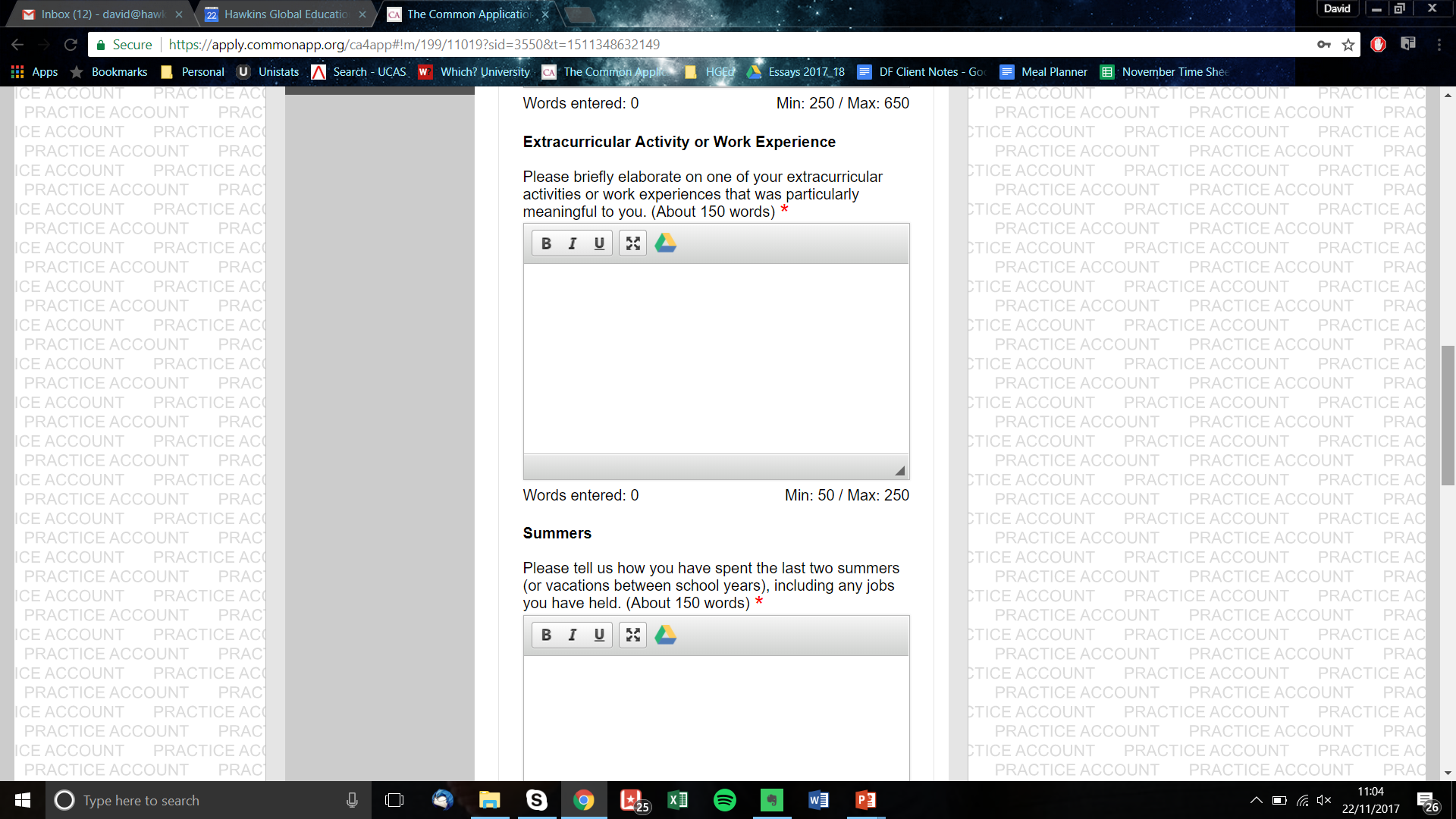 The College Essay: The General Essay
1. Some students have a background, identity, interest, or talent that is so meaningful they believe their application would be incomplete without it. If this sounds like you, then please share your story.2. The lessons we take from obstacles we encounter can be fundamental to later success. Recount a time when you faced a challenge, setback, or failure. How did it affect you, and what did you learn from the experience?3. Reflect on a time when you questioned or challenged a belief or idea. What prompted your thinking? What was the outcome?
College Specific Essays…
Imagine you’ve struck a deal with the Dean of Admissions himself, Dean Nondorf. It goes as follows: you’re guaranteed admission to the University of Chicago regardless of any circumstances that arise. 
This bond is grounded on the condition that you’ll obtain a blank, 8.5 x 11 piece of paper, and draw, write, sketch, shade, stencil, paint etc., anything and everything you want on it; your only limitations will be the boundaries of both sides on the single page. 
Now the catch… your submission, for the rest of your life, will always be the first thing anyone you meet for the first time will see. Whether it’s at a job interview, a blind date, arrival at your first Humanities class, before you even say, “hey,” they’ll already have seen your page, and formulated that first impression. 
Show us your page. What’s on it, and why? If your piece is largely or exclusively visual, please make sure to share a creator's accompanying statement of at least 300 words, which we will happily allow to be on its own, separate page.
Lack of centralised systems
Entry requirements….
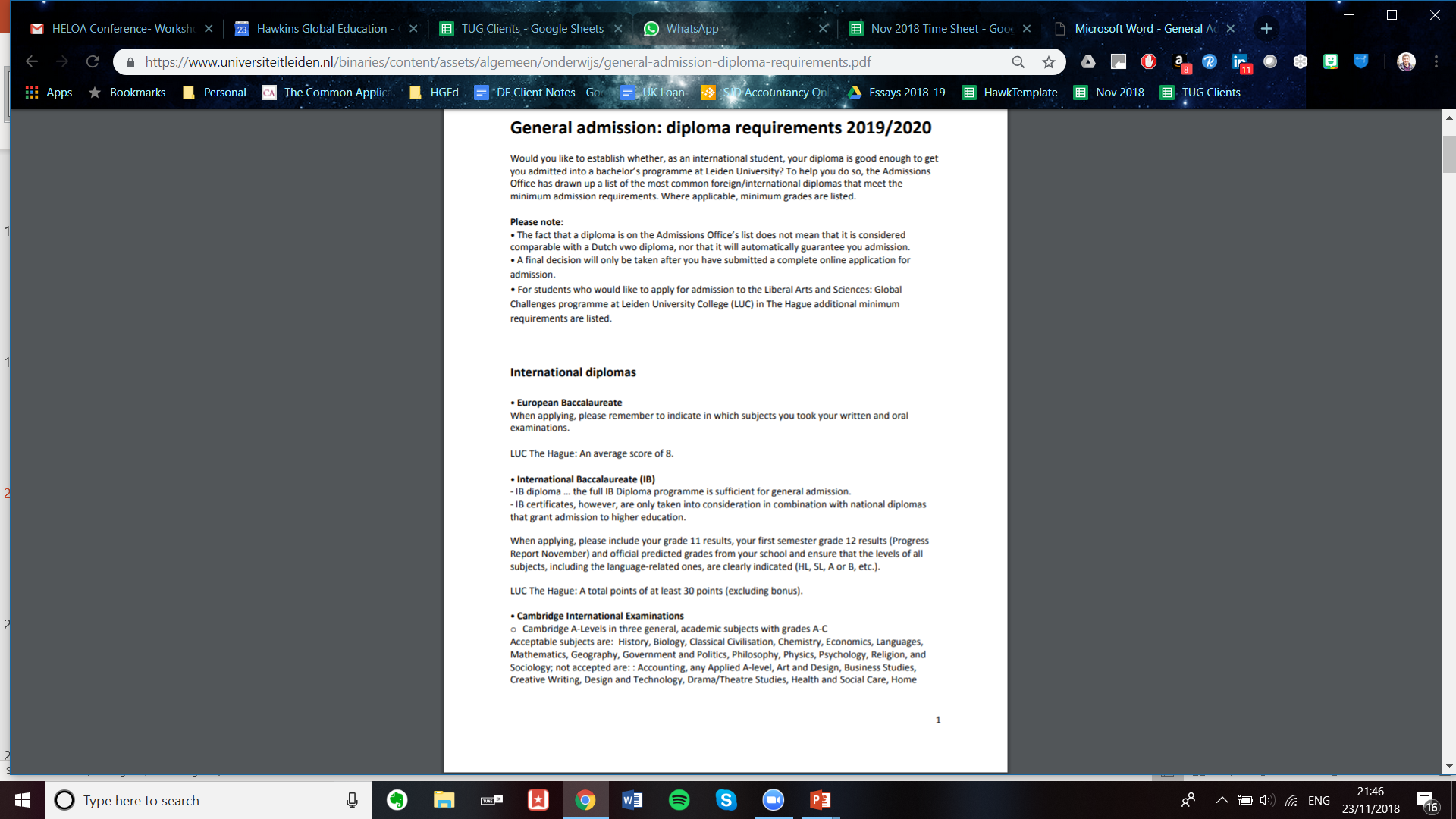 Leiden
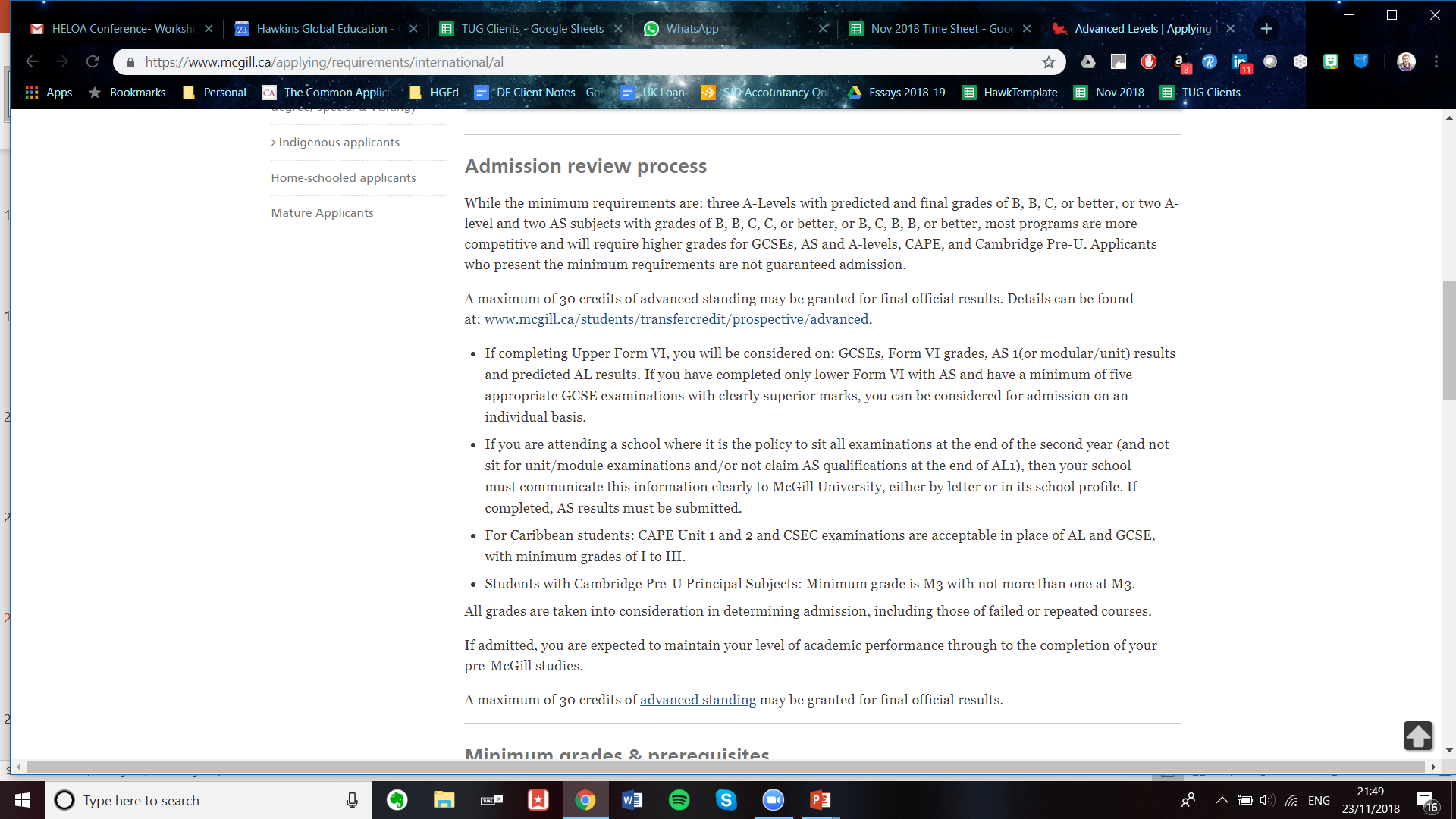 McGill
Where in the world?
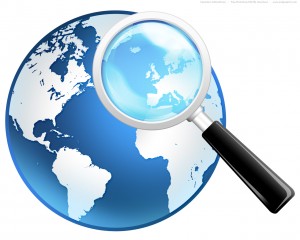 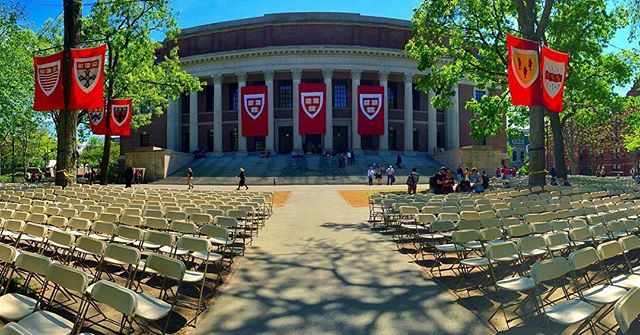 More ‘top’ options
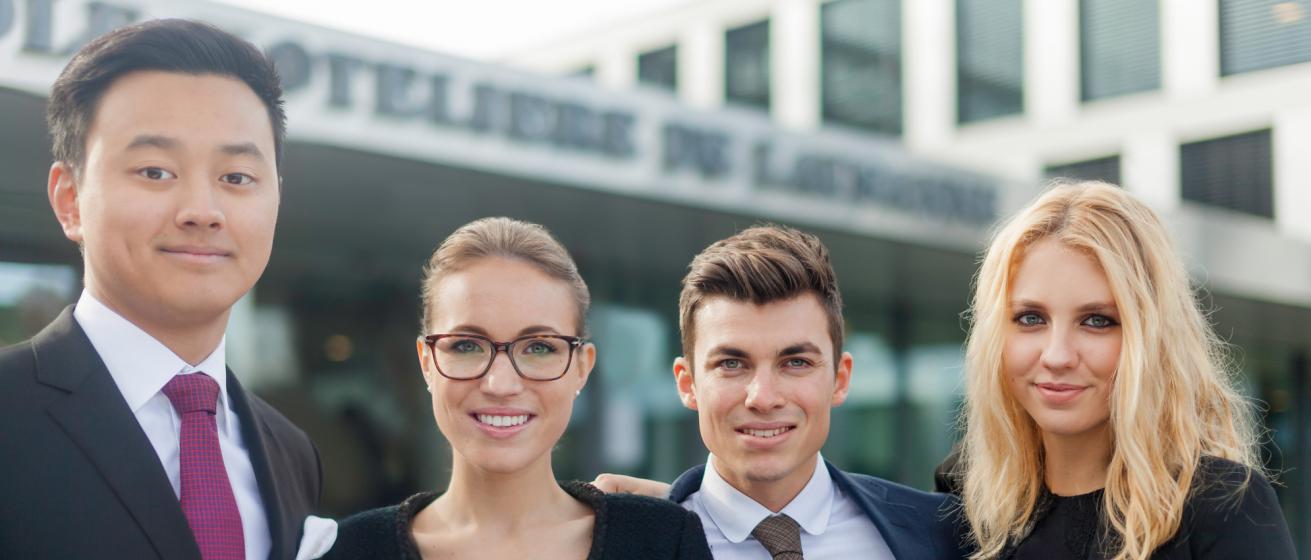 A different concept of teaching and learning
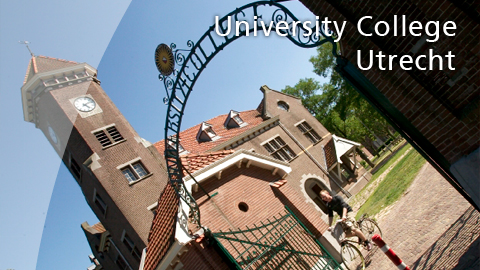 A different curriculum model
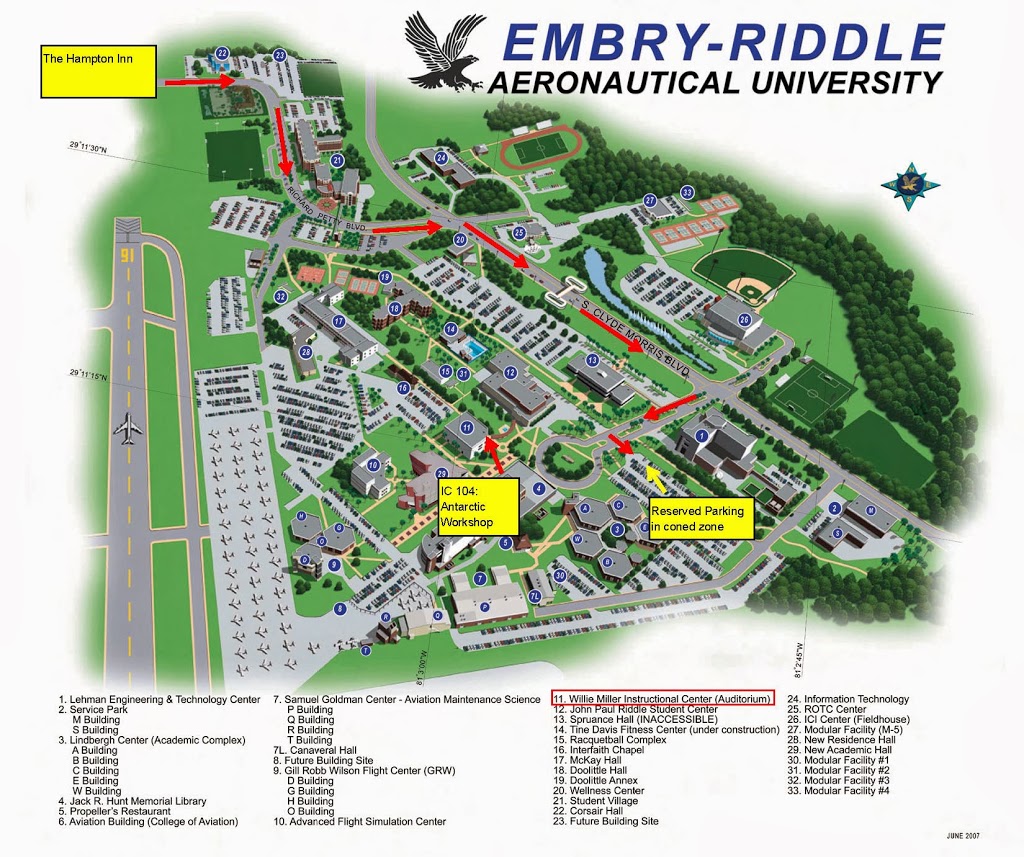 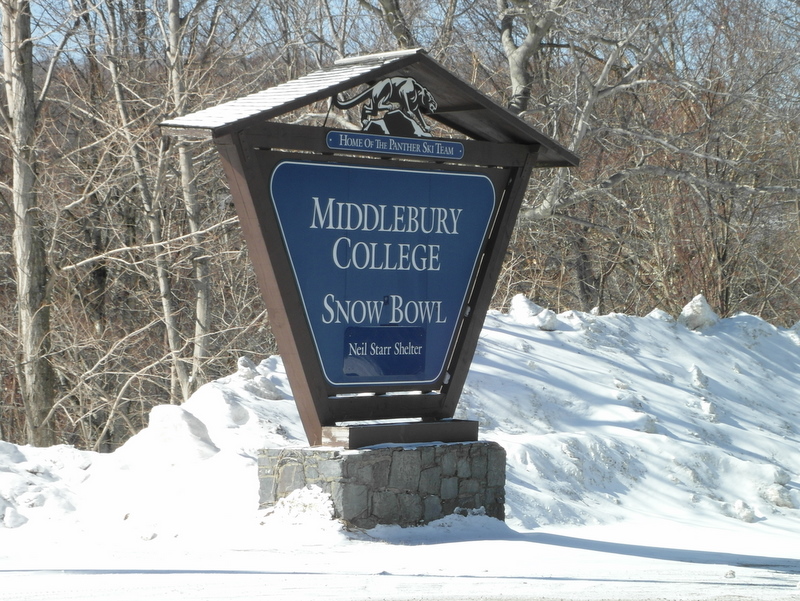 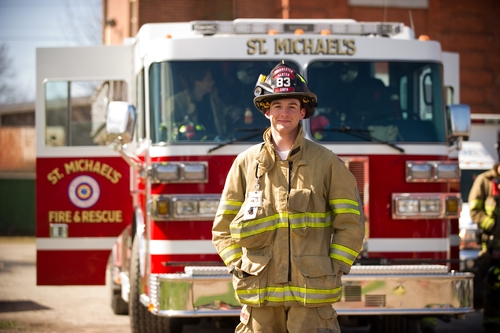 Extra-curriculars and academics:
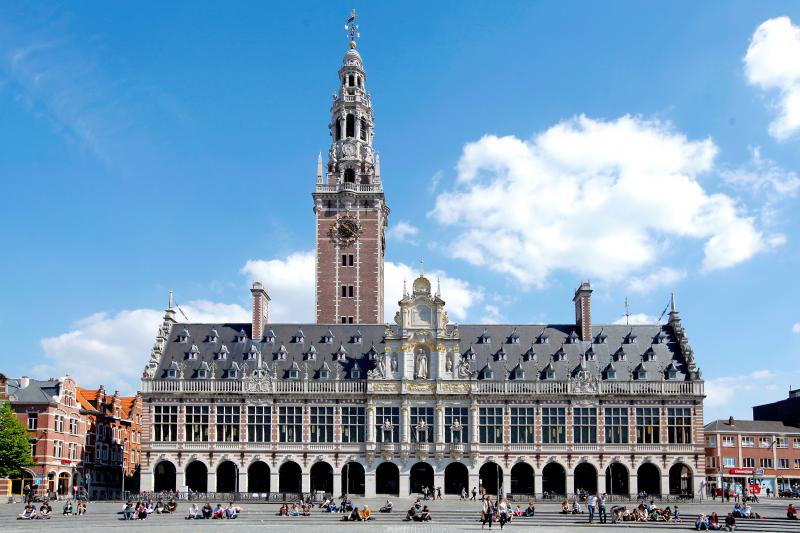 Great uni, 
low entry requirements
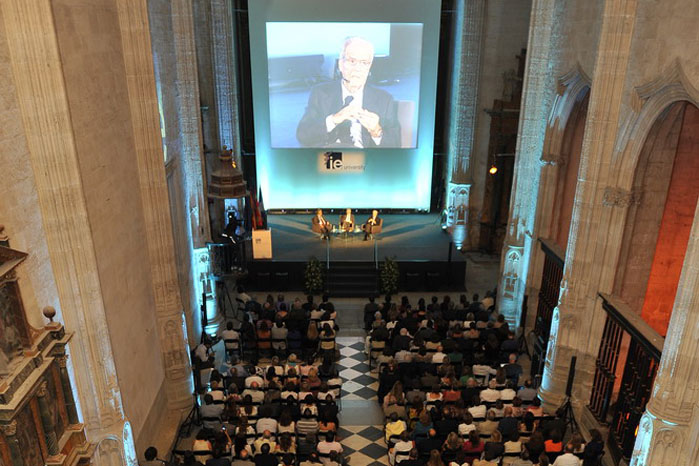 Hidden gems
Onward pathways
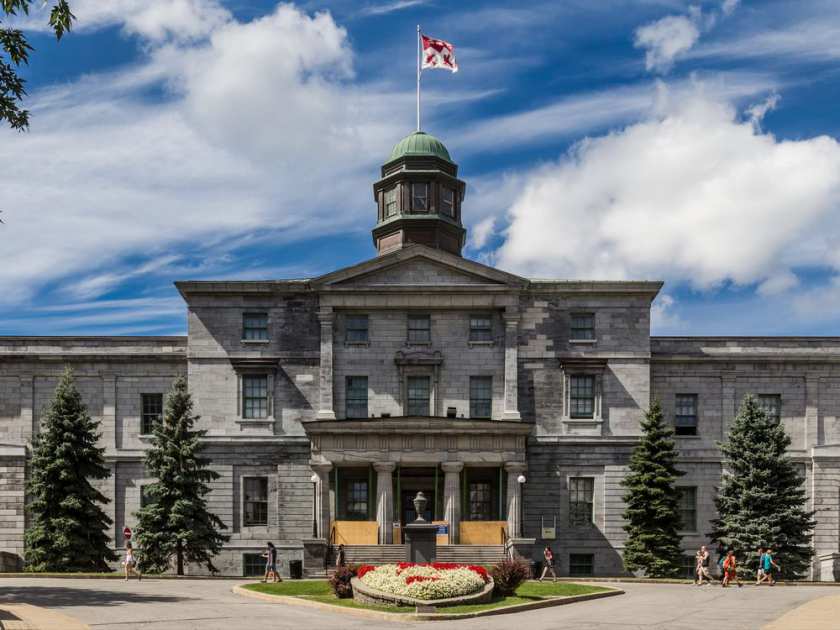 And I haven’t even discussed
Request more information
david@hawkinsglobaleducation.co.uk

07392 846307

www.hawkinsglobaleducation.com
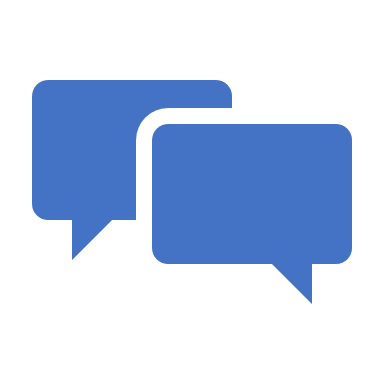